pBH750: CRISPR plasmid
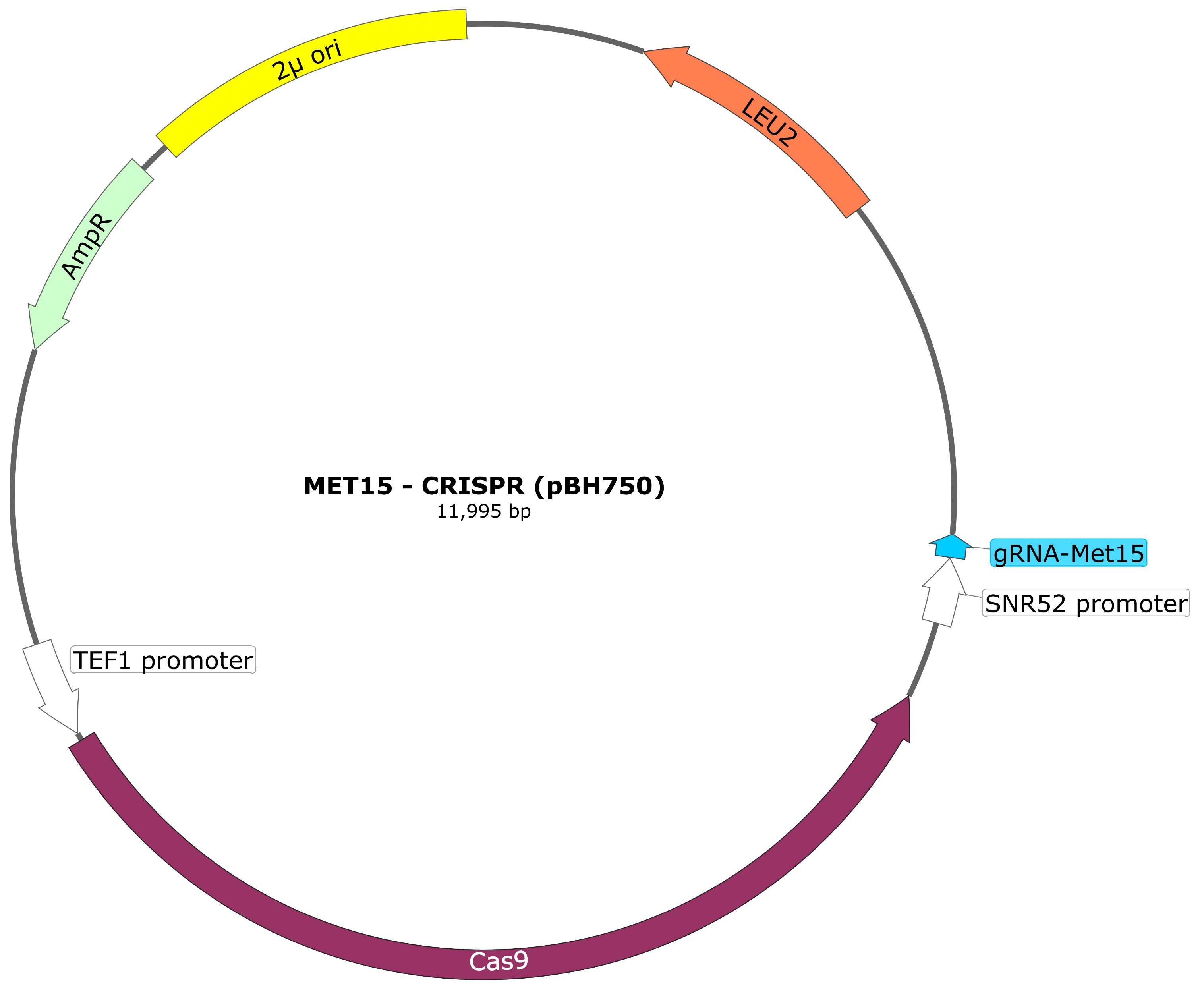 pBH763: Repair template
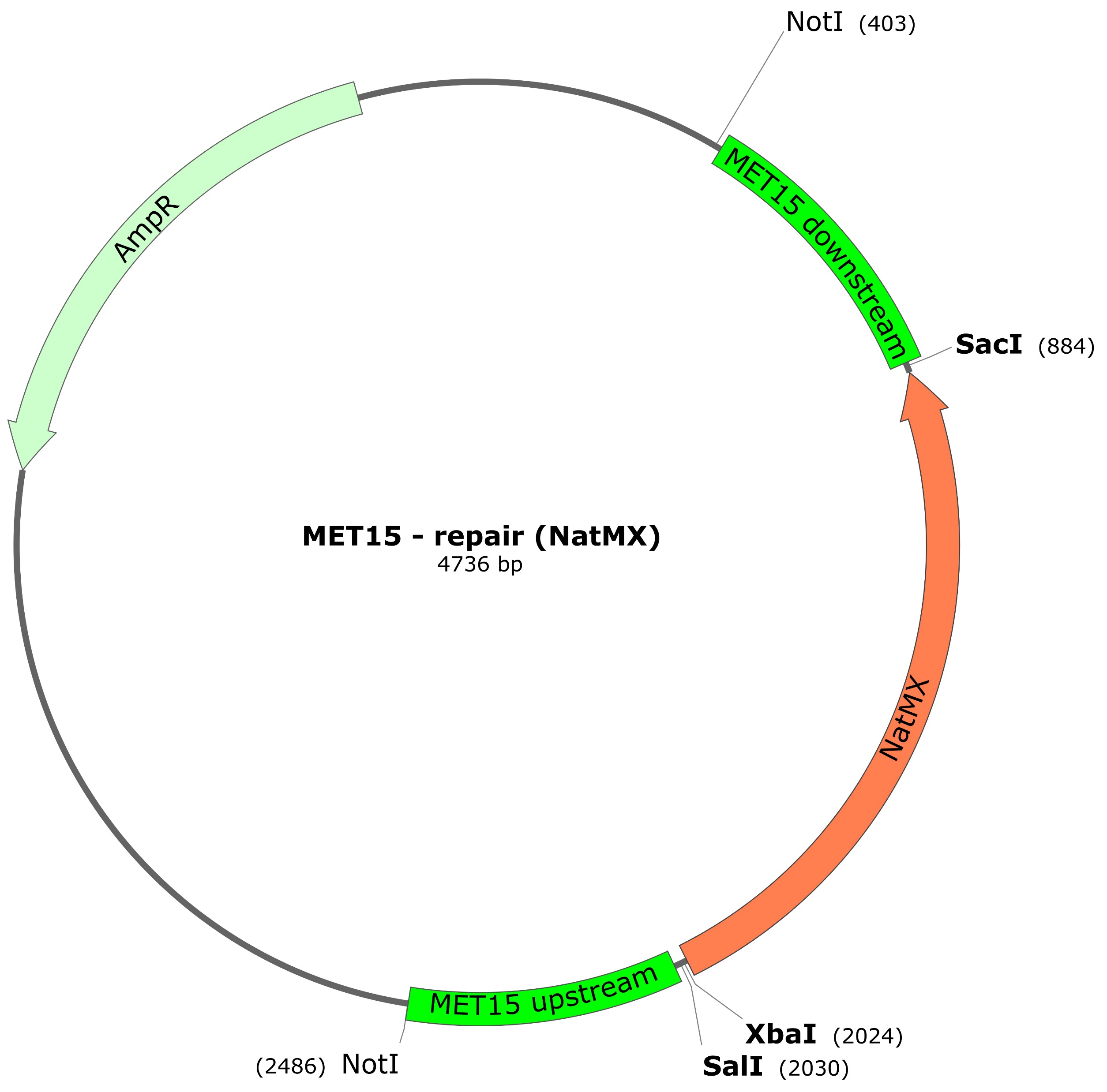